Stretcher and compressor design for the Apollon10P ILE laser facility Loïc Le Gat* 1,2 and Catherine Le Blanc 2 1 Institut de la Lumière Extrême, CNRS, Ecole Polytechnique, ENSTA Paris Tech, Institut d’Optique, Univ Paris-Sud, Palaiseau Cedex, France2 Laboratoire pour l’Utilisation des Lasers Intenses - Ecole Polytechnique, 91128 Palaiseau, France*Loic.legat@polytechnique.edu
ICUIL 2010 Conference
September 26 - October 1
Watkins Glen, New York
28/09/2010
Outline
Introduction to the ILE facility

Stretcher design study

Compressor design study
	
Spectral Phase Management

Conclusion and perspective
28/09/2010
Introduction to the ILE facility
synchronized
 180 mm
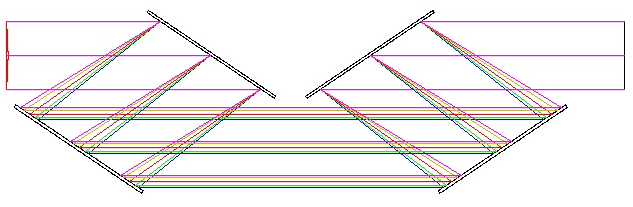 G4
G1
 400 mm
G2
G3
Grating size : 910 x 455 mm
Stretcher
KHz Ti:Sa
25 fs @ 800 nm
1.5 mJ
Spectral broadening
< 10 fs @ 800 nm
 100 µJ, kHz
Ampli 2
600J -1shot/mn
Ampli 0
2J /1Hz
Ampli 1
« LASERIX »
50J /0.1Hz
 10
OPCPA

LBO/BBO
“10 fs“ (80 nm FWHM)
@ 800nm
100 mJ
Front End
Nd Glass
1.5KJ – 1tr/mn
Nd Glass
100J/0.1Hz
Nd YAG
6J/1Hz
Compression
and SHG
 1 à 100 ps
1 J @ 515 nm
>10 Hz
Amplis Yb:KGW
Yb:YAG 
Diode pumped  
2 J @ 1030 nm
>10Hz
Yb:KYW 
Diode pumped  
2 ns, 2 mJ 
@ 1030 nm
Amplifiers
250J
“15 fs” (65 nm FWHM)
Compressor
150J / 15 fs
@1shot/mn
10 PW
Stretcher design study
Stretcher specifications:
Spectral bandwidth acceptance: 700-900 nm

   Only reflective optics can be used

   High transmission efficiency 

   Low temporal and spatial aberrations are required

   High stretching ratio = 13 ps/nm

   The size of the optics is a constraint
28/09/2010
Single grating stretcher: scheme
1000 mm
Grating
Convexe mirror R500
Concave mirror R1000
Center of curvature
275 mm
500 mm
Roof mirrors
Distance grating – center of curvature linked to the stretching ratio.
Roof mirror for a second pass.
Top view
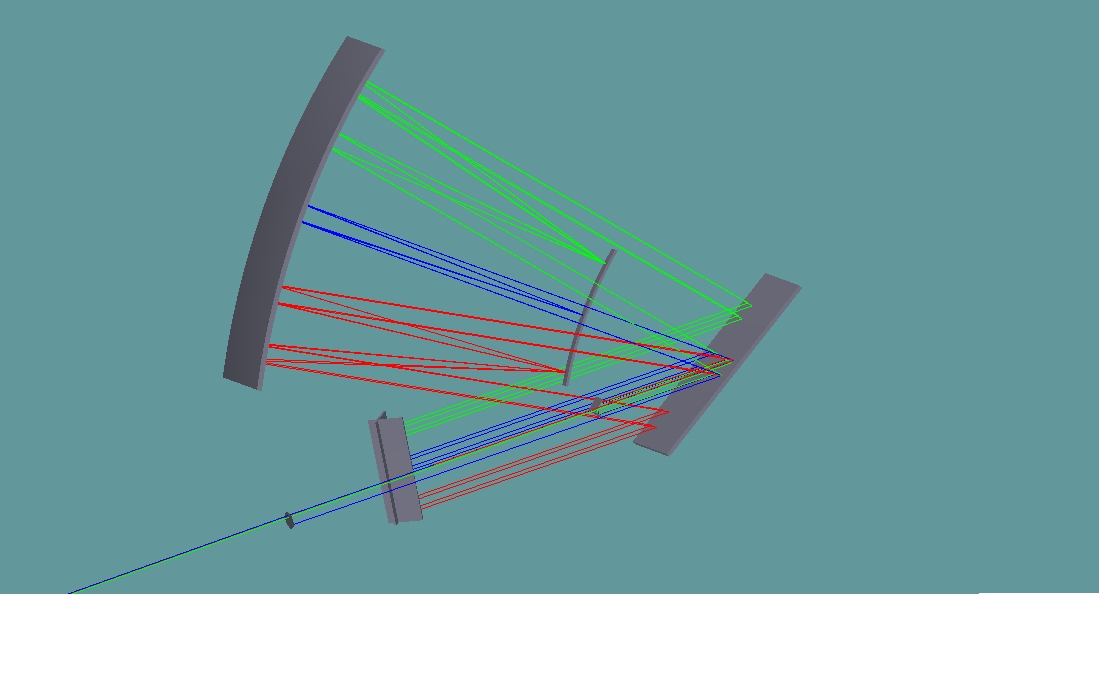 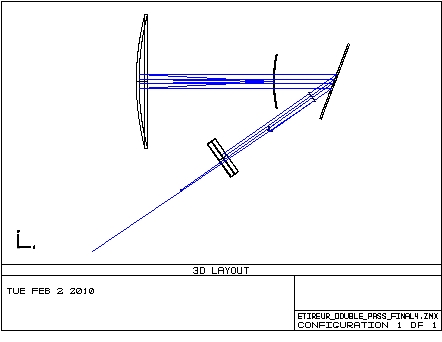 x
Z (optical axis)
y
800 nm beam
28/09/2010
Spatial characteristics of the output beam:
Spot diagram and aberrations
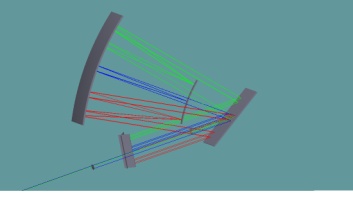 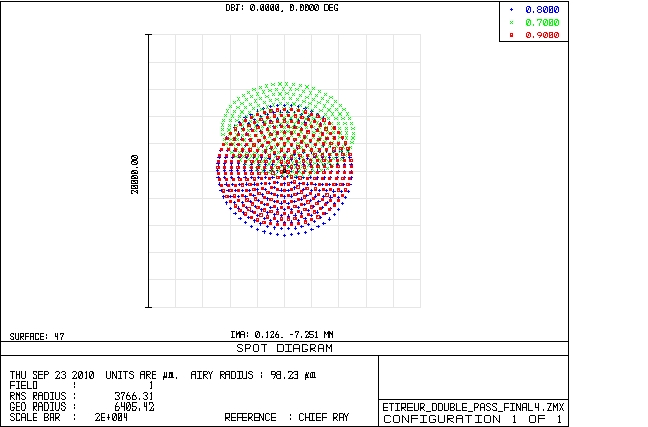 12.8 mm
Strehl ratio = 0.17
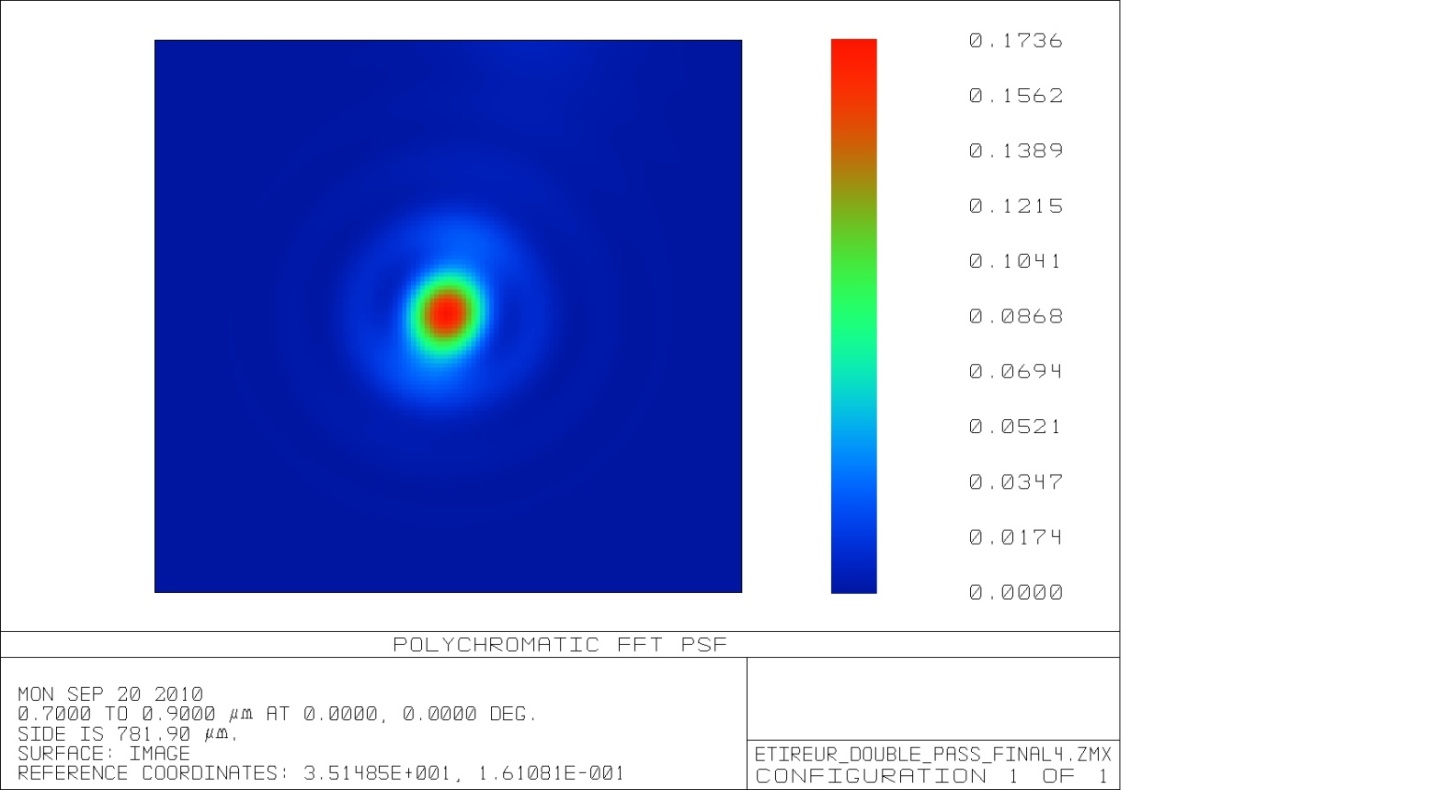 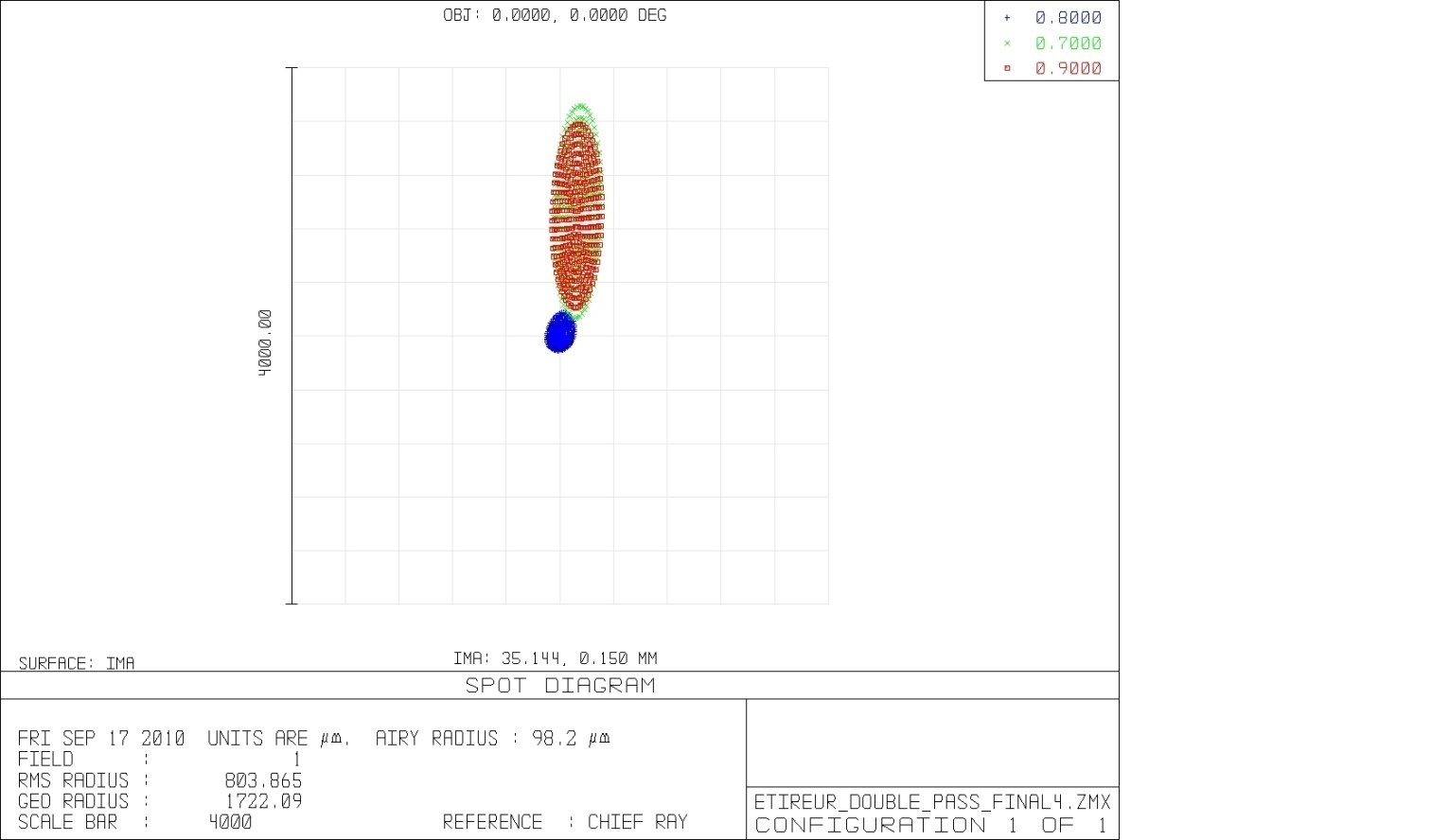 Spot diagram at the single grating stretcher output
3.4 mm
Airy disk = 200 µm
Spot diagram at the stretcher output, after a perfect focal lens (f1000)
x
y
Blue = 800 nm
Green = 700 nm
Red = 900 nm
Point Spread Function
28/09/2010
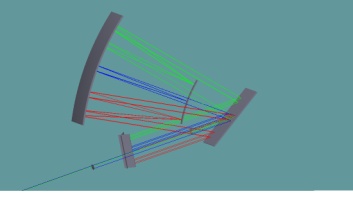 Increasing the radii in the afocal system to reduce aberrations
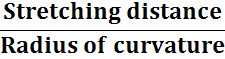 = increasing the ratio:

For a R2000 concave mirror and a R1000 convex one:
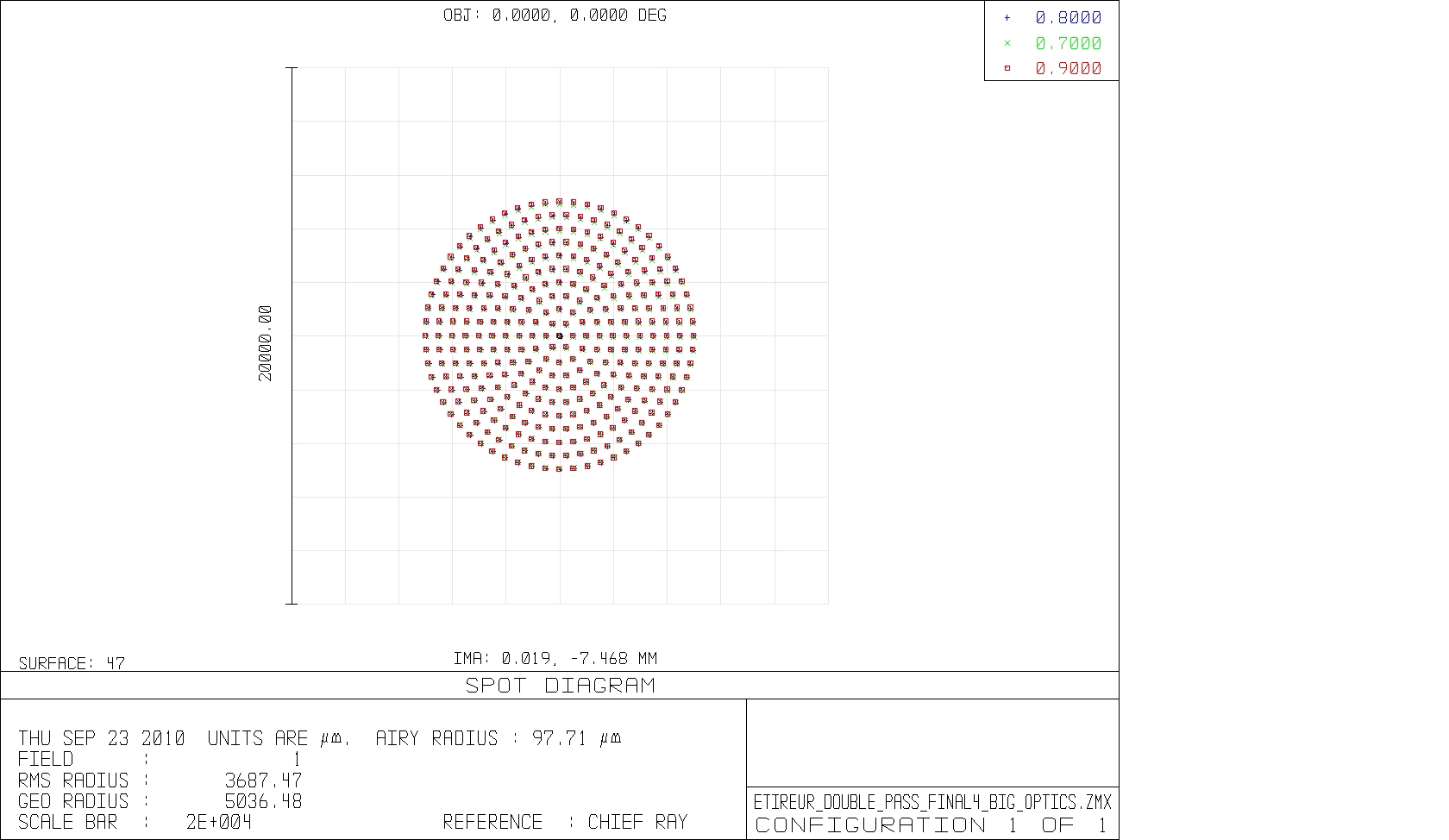 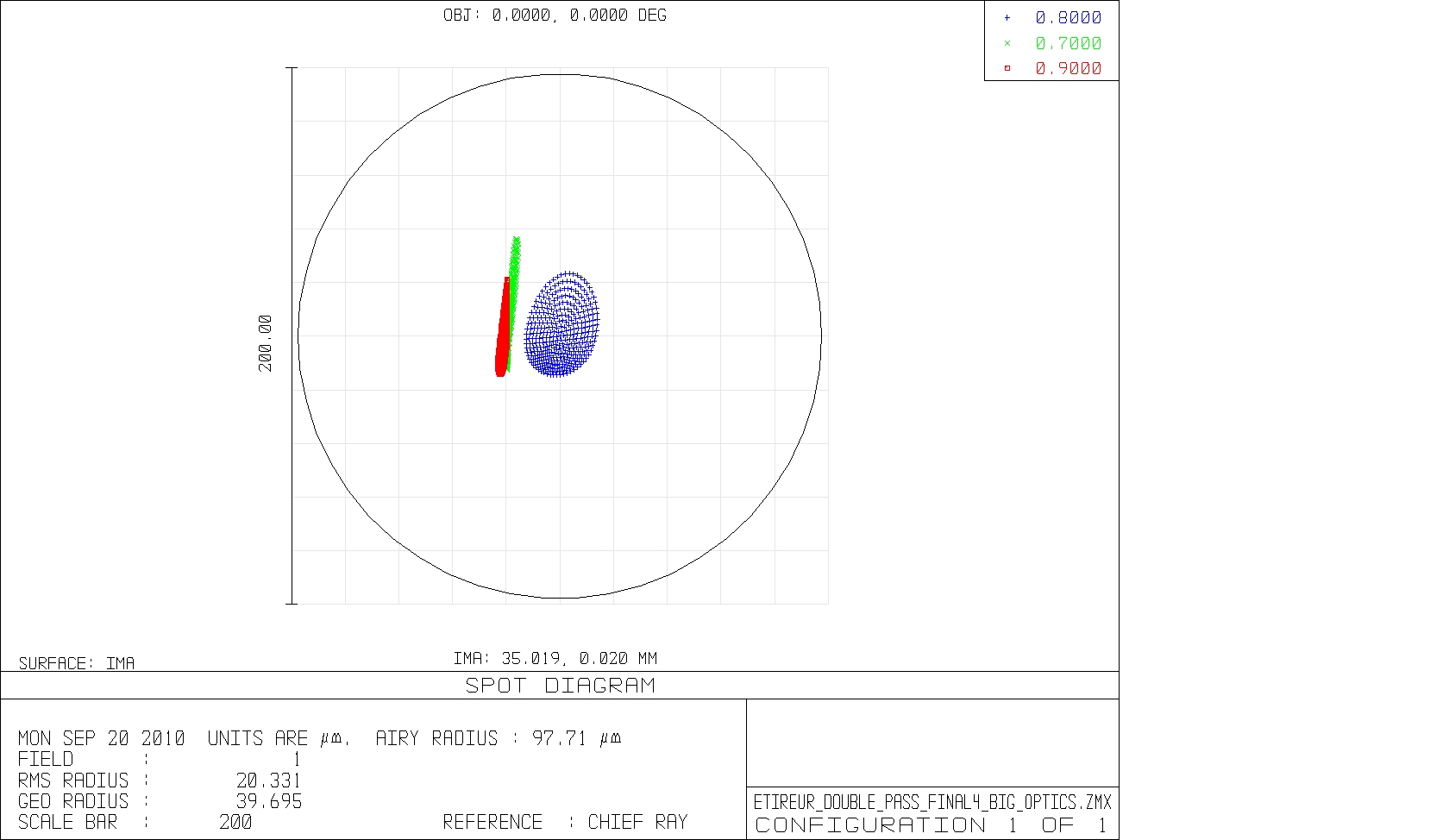 Airy disk
Blue = 800 nm
Green = 700 nm
Red = 900 nm
10 mm
200 µm
x
y
Spot diagram at the output of the stretcher
Aberrations 50 times lower
Concave mirror is a Φ800 mm (instead of Φ400 for a R1000) !!
Spot diagram after a perfect focal lens (f1000)
28/09/2010
Two gratings stretcher: scheme
1000 mm
Grating 1
487mm
500 mm
Grating 2
Roof mirror 2
Roof mirror 1
One grating is placed on the center of curvature.
Stretching ratio related to the distance between the 2 gratings
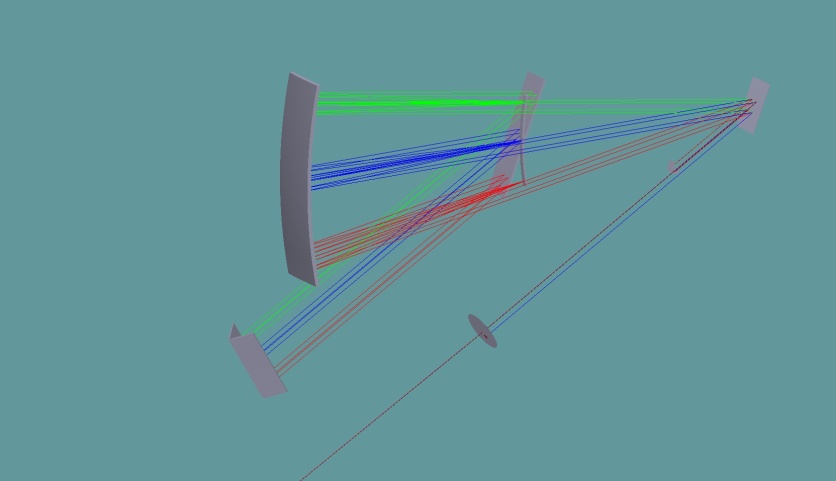 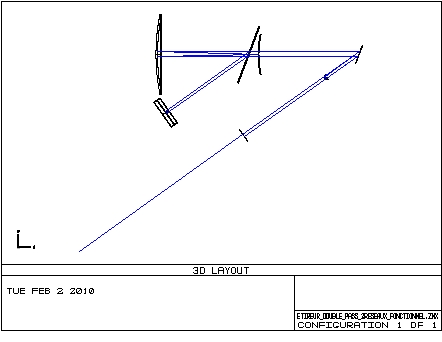 Center of curvature
x
Z (optical axis)
y
28/09/2010
Spatial characteristics of the output beam:
Spot diagram and aberrations
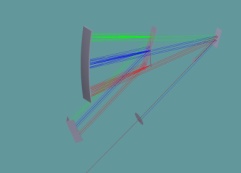 Strehl ratio = 0.91
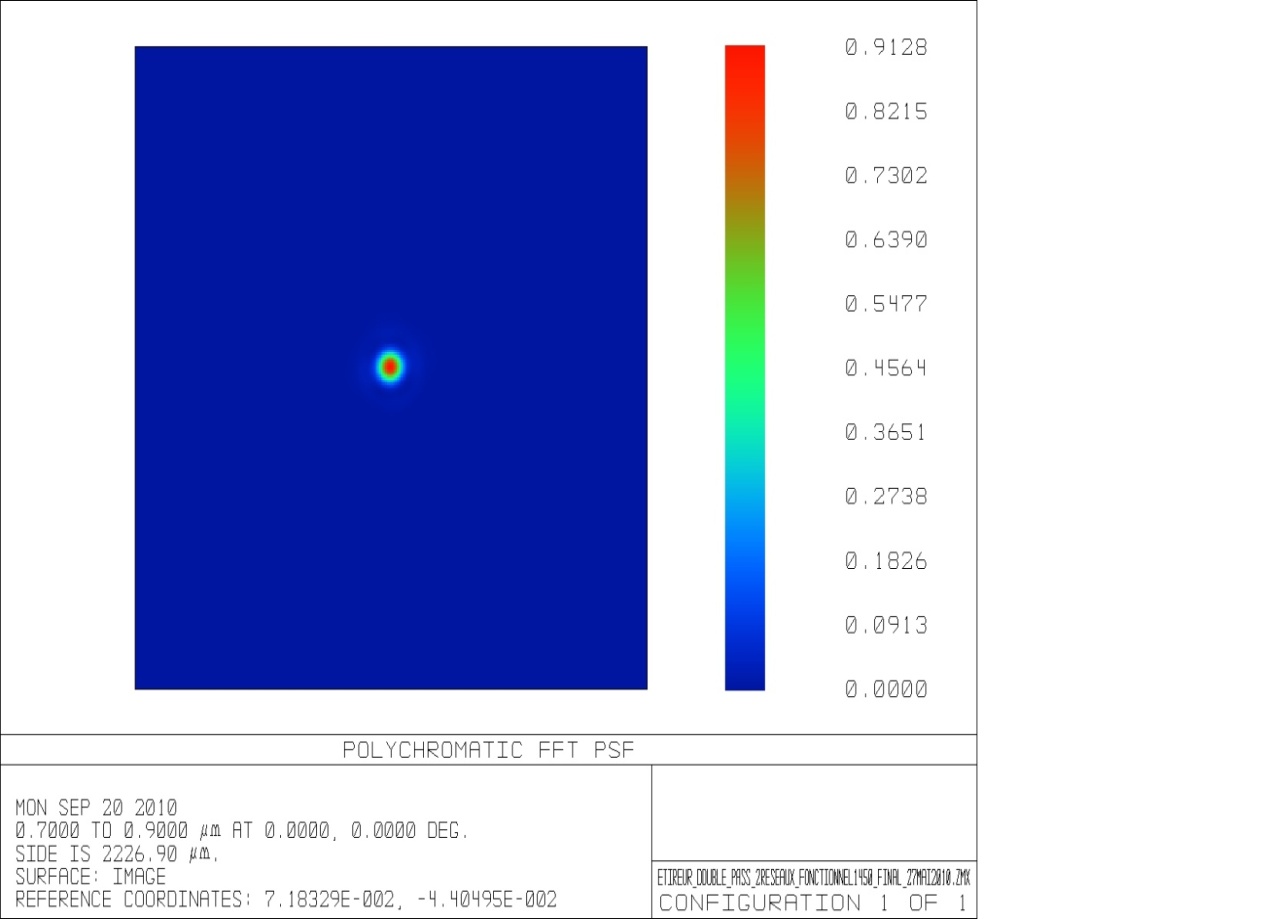 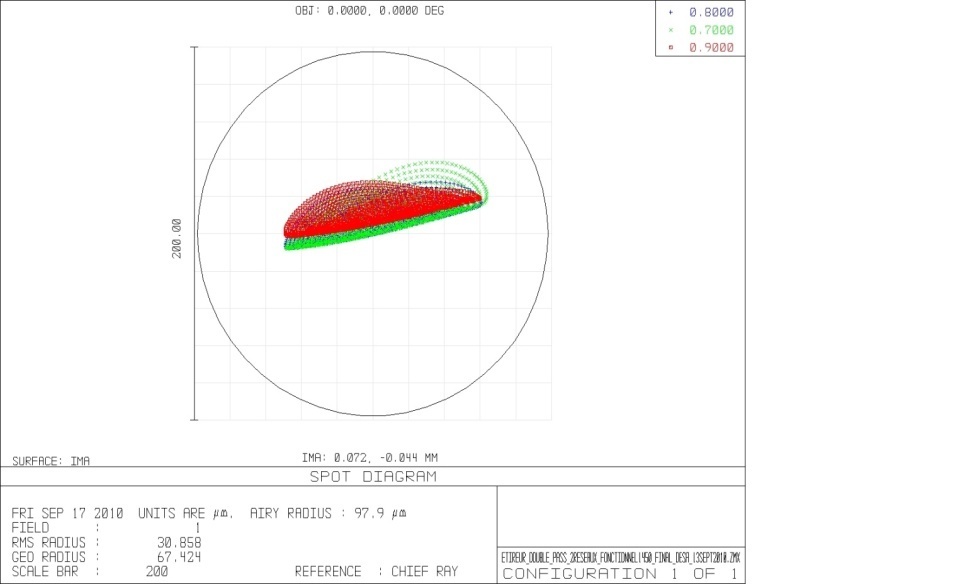 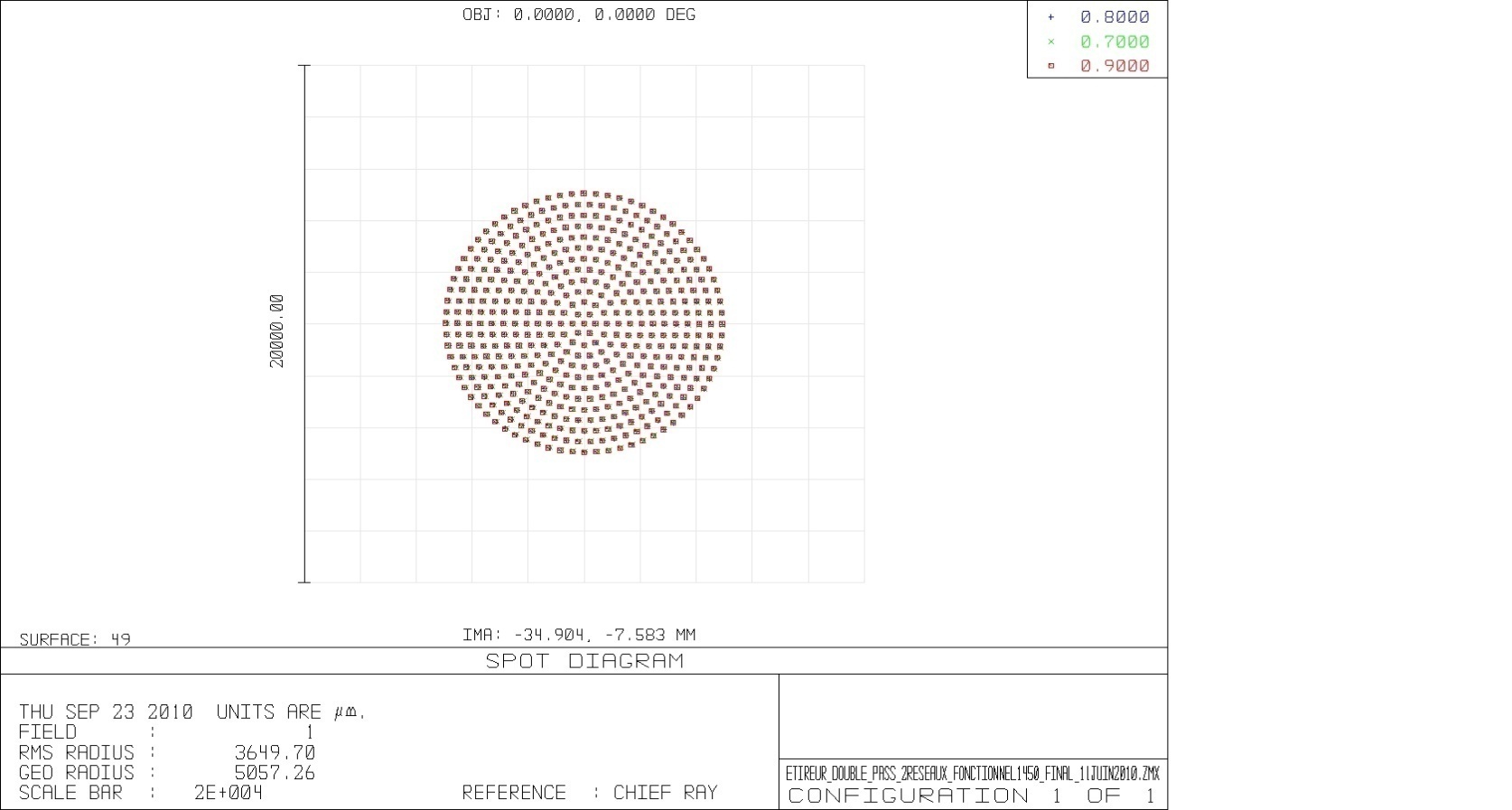 10 mm
Airy disk : Ø200 µm
Spot diagram at the output of the two gratings stretcher
x
Spot diagram after a perfect focal lens (f1000)
y
Blue = 800 nm
Green = 700 nm
Red = 900 nm
Point Spread Function
28/09/2010
Conclusion
A two gratings design reduces spatial aberrations
Alignment procedure is more complicated
Vertical chirp improved by replacing the second-pass roof mirror by a corner cube
Concave mirror
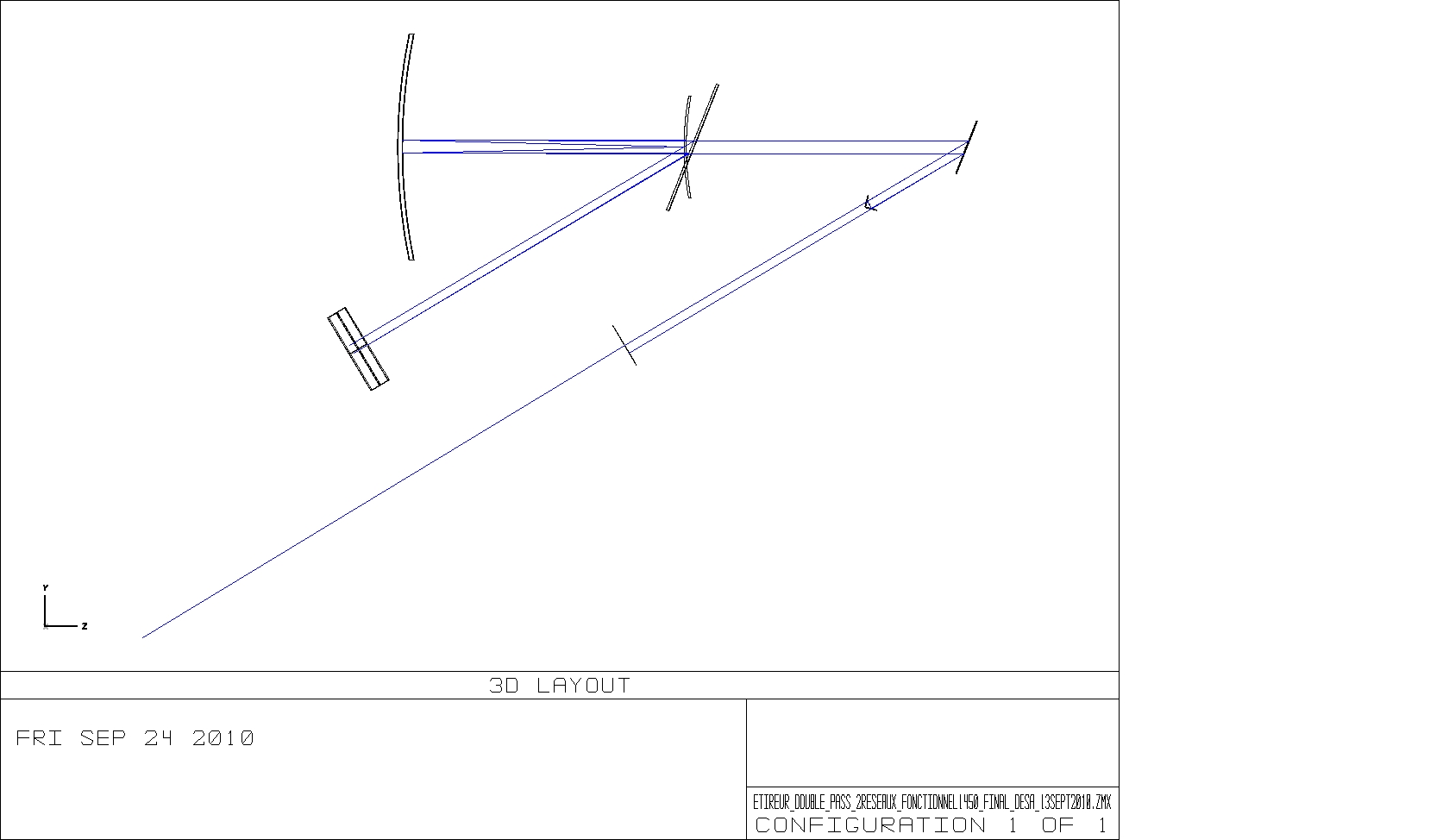 Convex mirror
Grating 1
200 mm
400 mm
70 mm
280 mm
Grating 2
Roof mirror
200 mm
28/09/2010
Compressor design
Compressor specifications:
Pulse to recompress:
250 J of input energy, 15 fs output, 65 nm @800 nm (stretched with 13 ps/mm)


Gold coating: max fluence on the grating = 150 mJ/cm²
Beam size Φ400 mm
4 ultra-wide monolithic gratings (Livermore gratings 910x455 mm²)
28/09/2010
1200 mm
Several cases studied
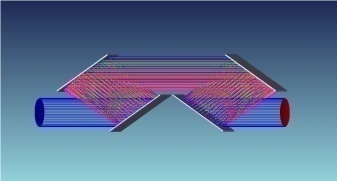 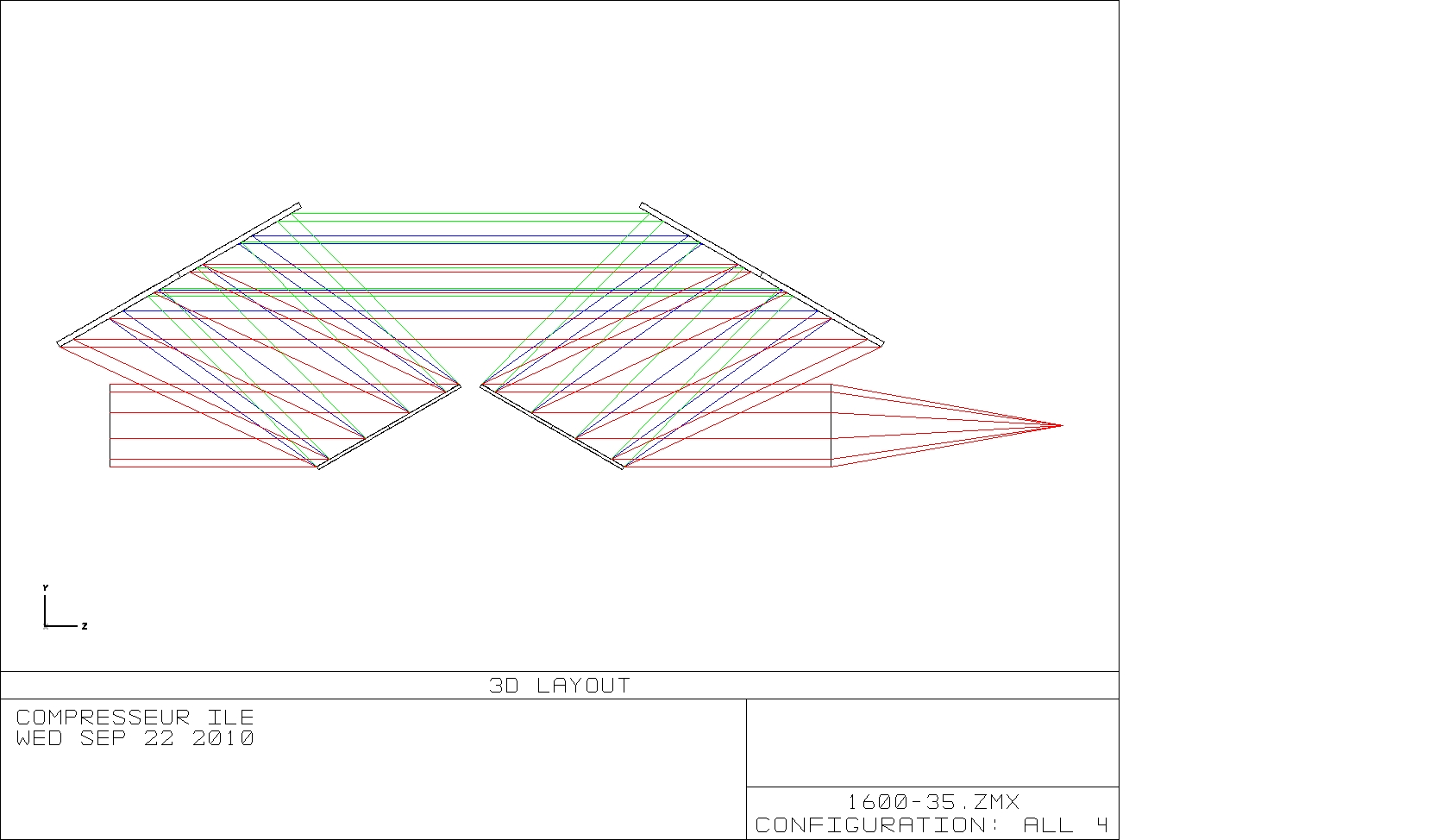 1480 gv/mm
1600 gv/mm
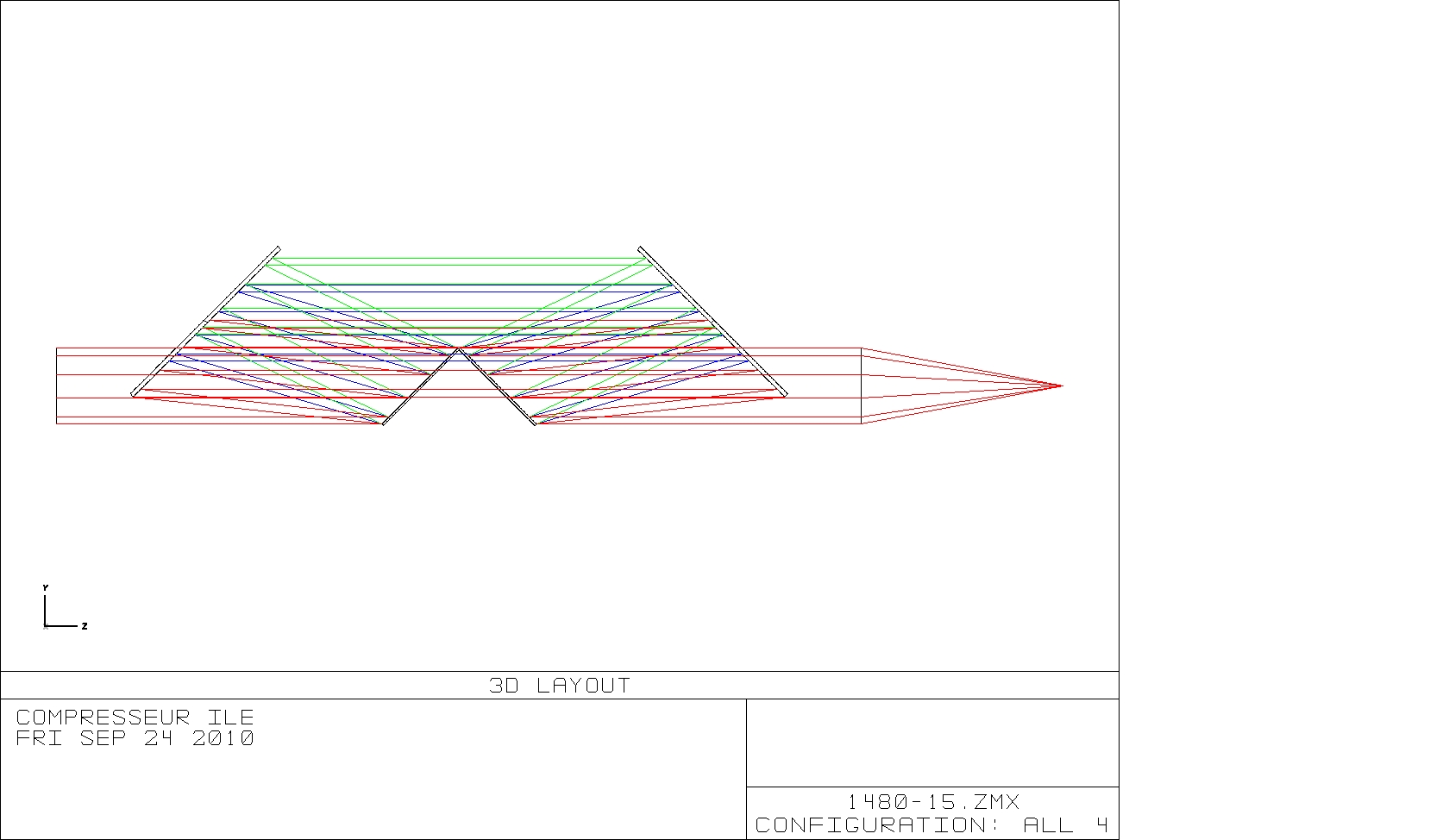 1200 mm
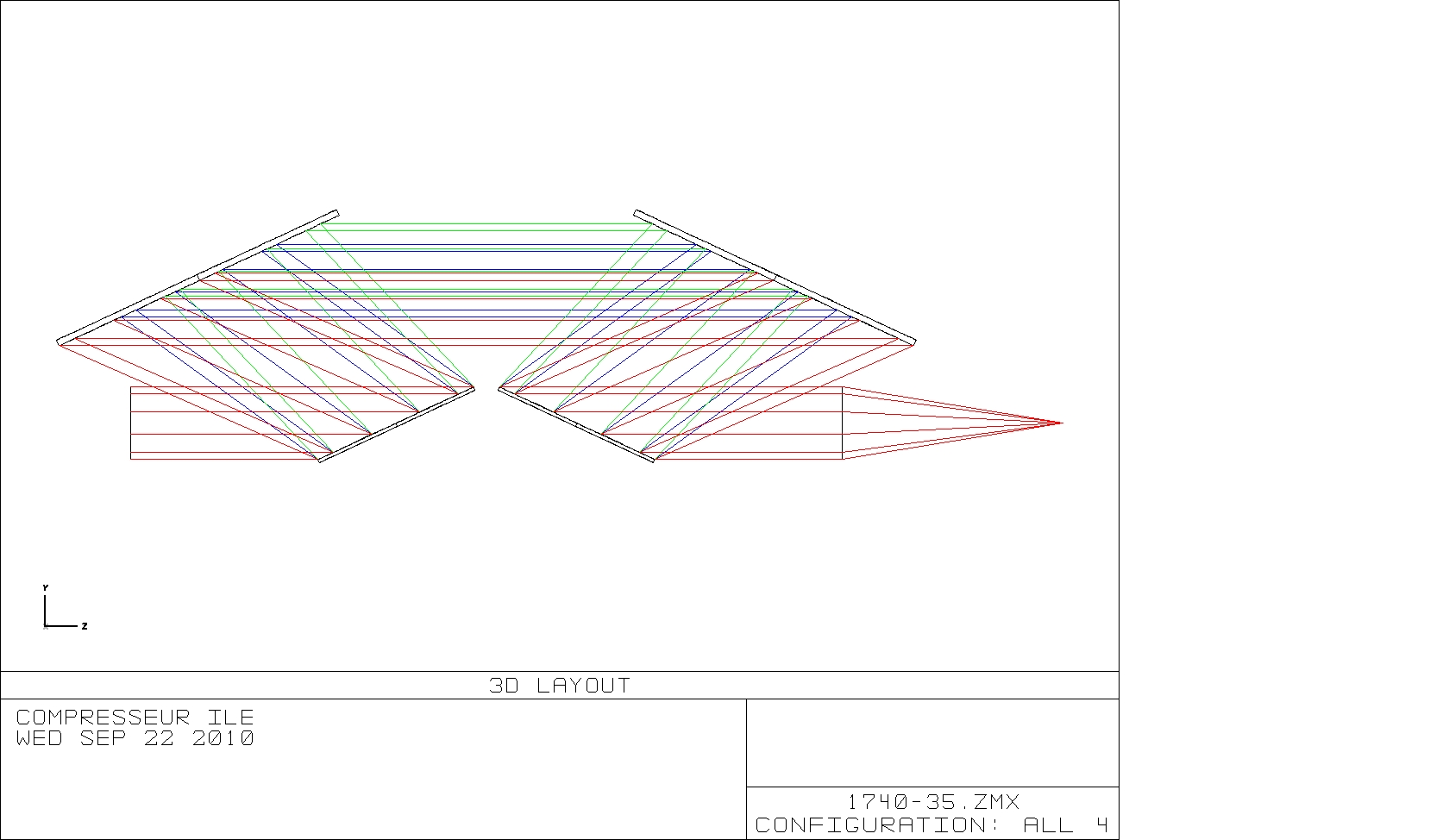 15° and 35° of deviation (difference angle of incidence – diffracted angle)

    Densities studied: 1200, 1480, 1600 and 1740 gv/mm

   15° leads to geometrical issues
1740 gv/mm
1400 mm
1400 mm
1090 mm
1090 mm
1200 gv/mm
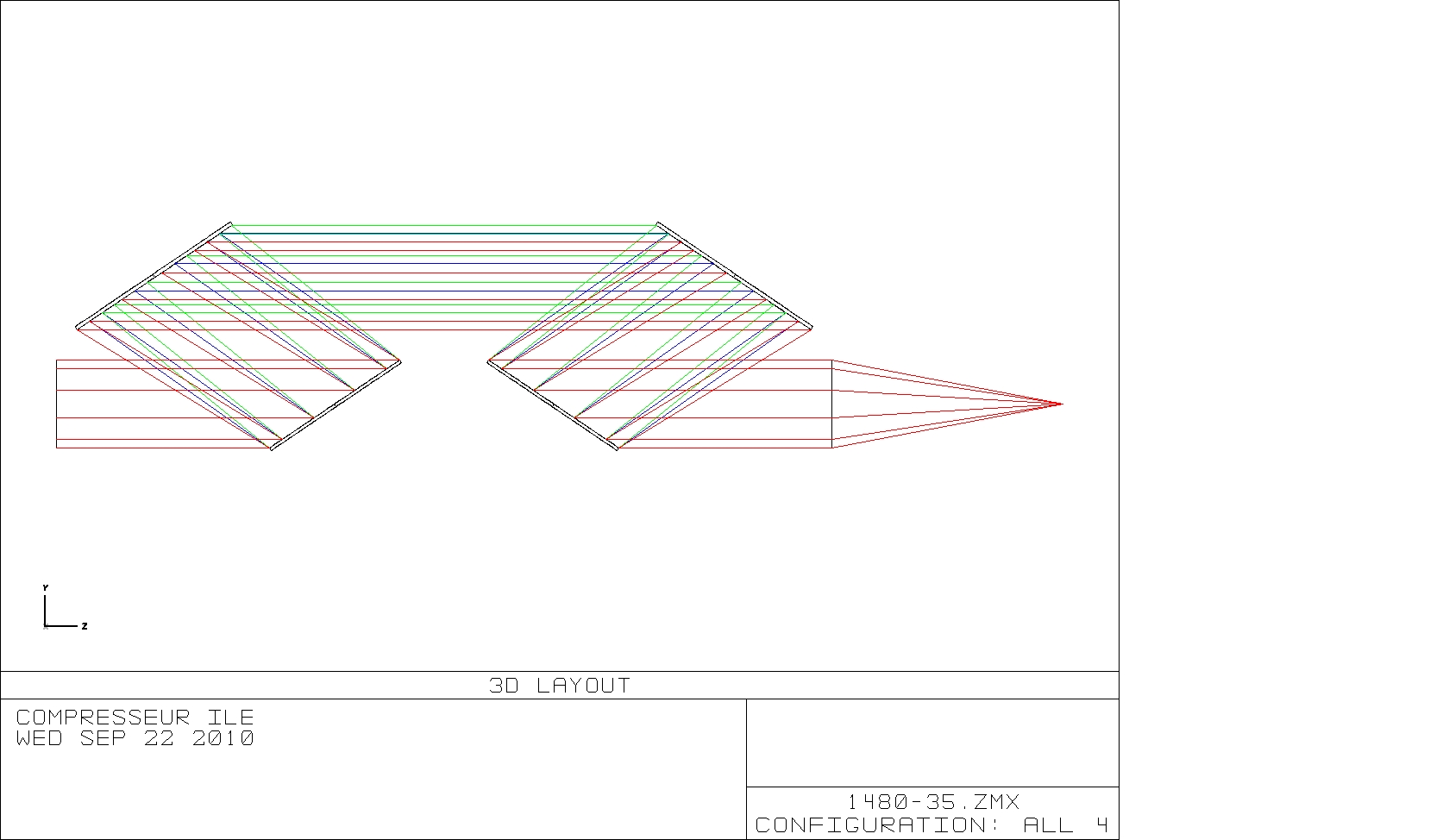 910 mm
1200 gv/mm
910 mm
1480 gv/mm
y
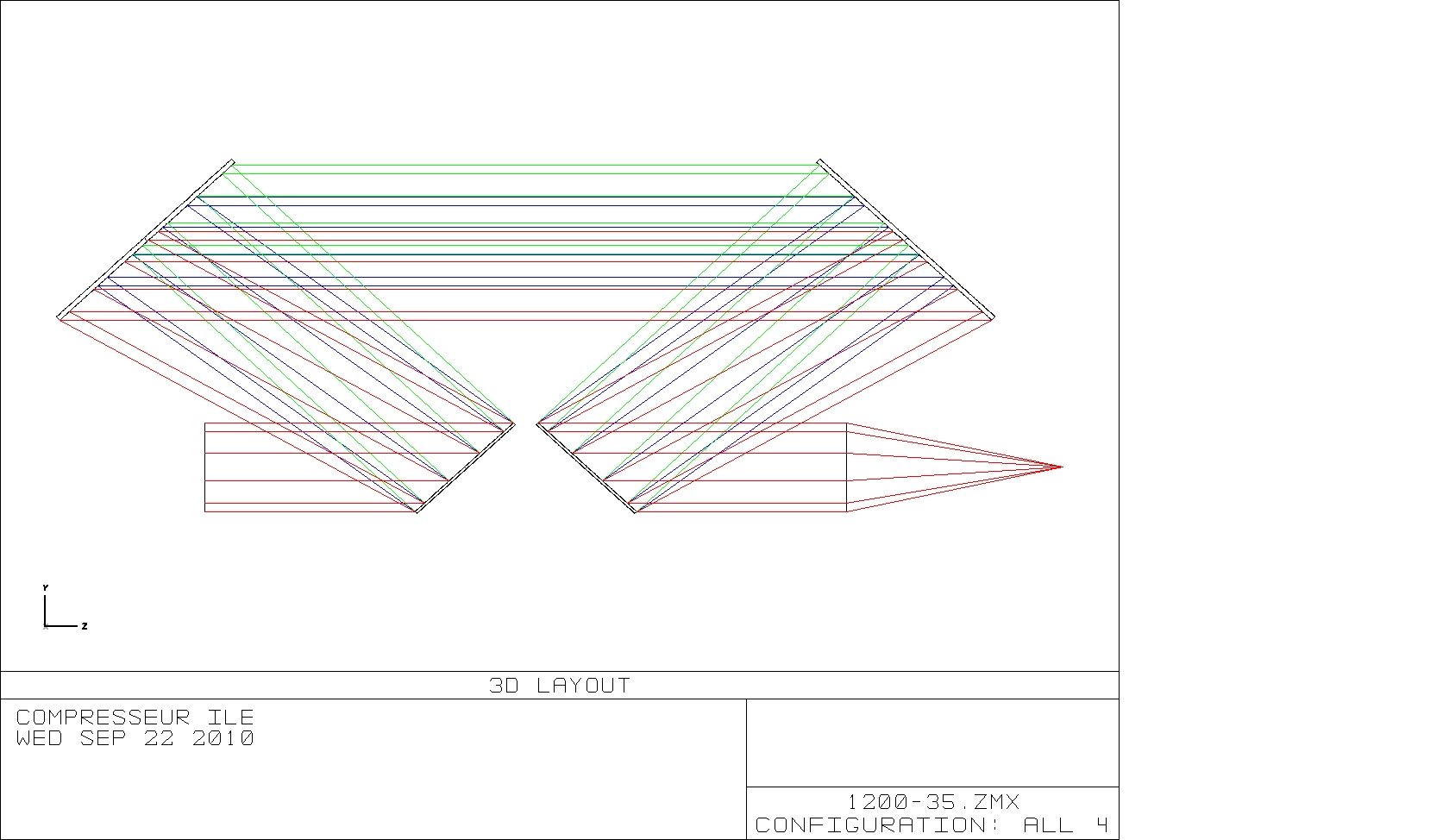 x
Z (optical axis)
Best solution !!
28/09/2010
Livermore gold gratings specifications
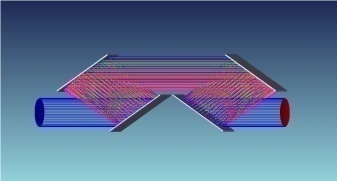 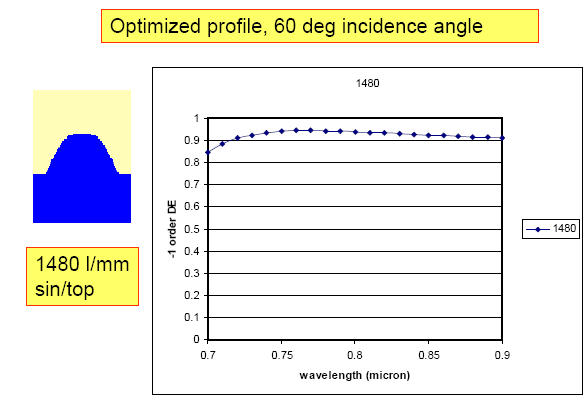 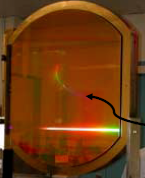 65 % of transmission expected for the 4 gratings
28/09/2010
4 gratings compressor: calculation of the transmited spectrum for a 400mm diameter beam size
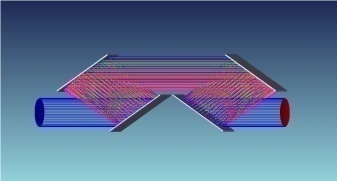 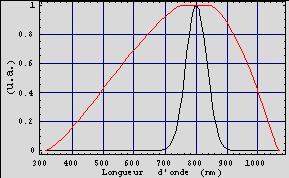 Input spectrum
Compressor spectral transmission
FWHM spectrum  : 65 nm 
Full transmitted wavelength  : 754 nm to 842 nm
28/09/2010
Compressor characteristics
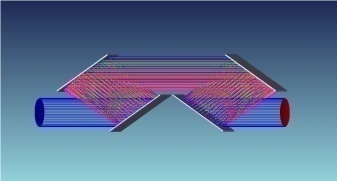 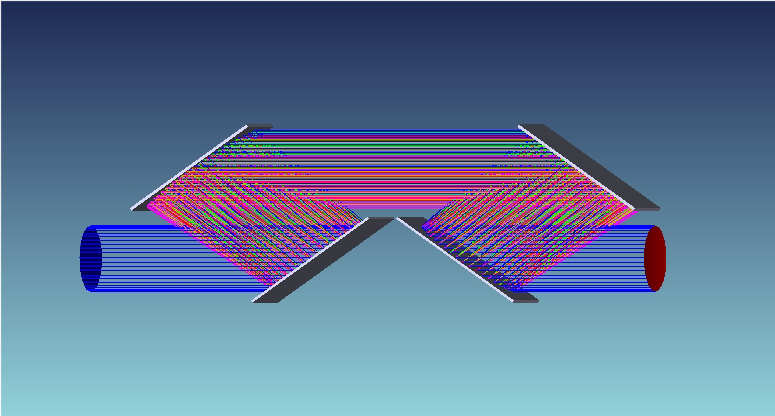 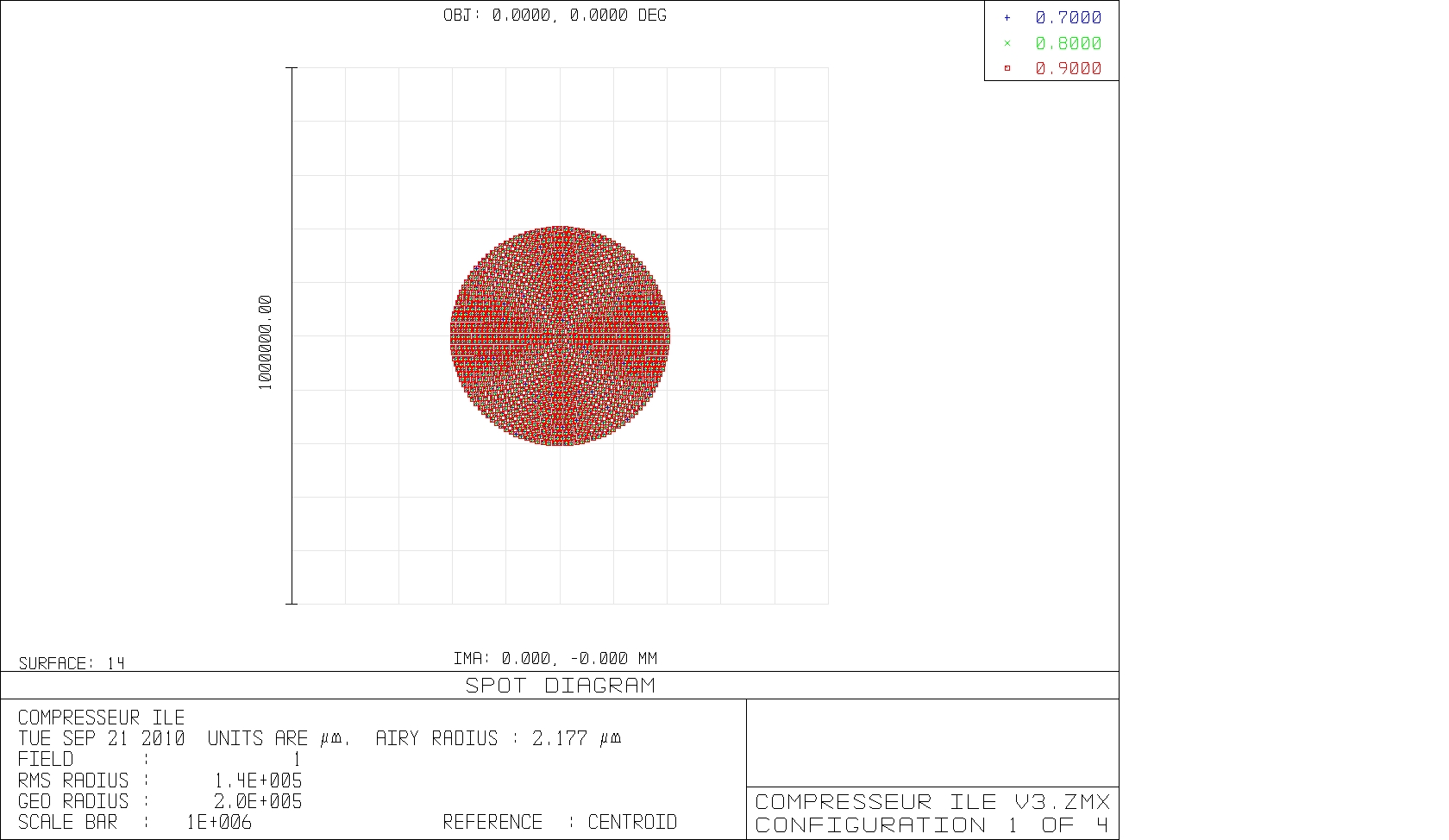 400 mm
Four gratings configuration (in line)
Grating size: 910x455 mm²
Grating density: 1480 gv/mm
Angle of incidence: 56°
Distance between gratings = 950mm / stretching ratio = 13 ps/mm
Spot diagram at the output of the compressor
x
y
28/09/2010
Misalignment study:
X tilt / Z tilt of the 1st grating
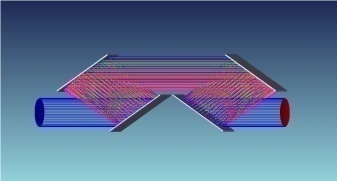 Blue = 800 nm
Green = 700 nm
Red = 900 nm
Rotation of the first grating of 0.1° around the x axis (1.7 mrad)
horizontal dispersion of 127µm








Z tilt (parallel to the grating grooves) on the first grating of 0.1° (1.7 mrad)
	vertical dispersion of 226µm (Y tilt is twice less):
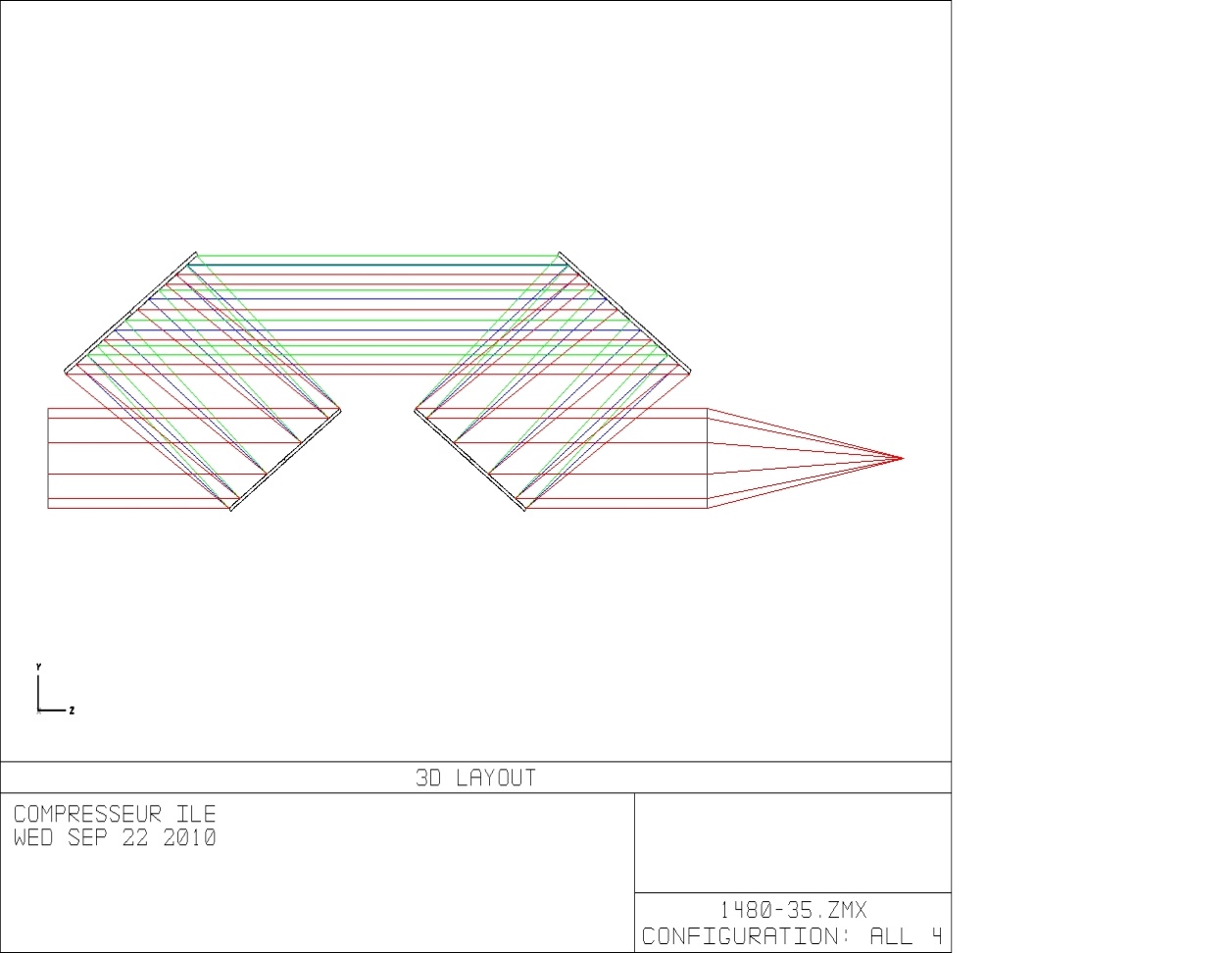 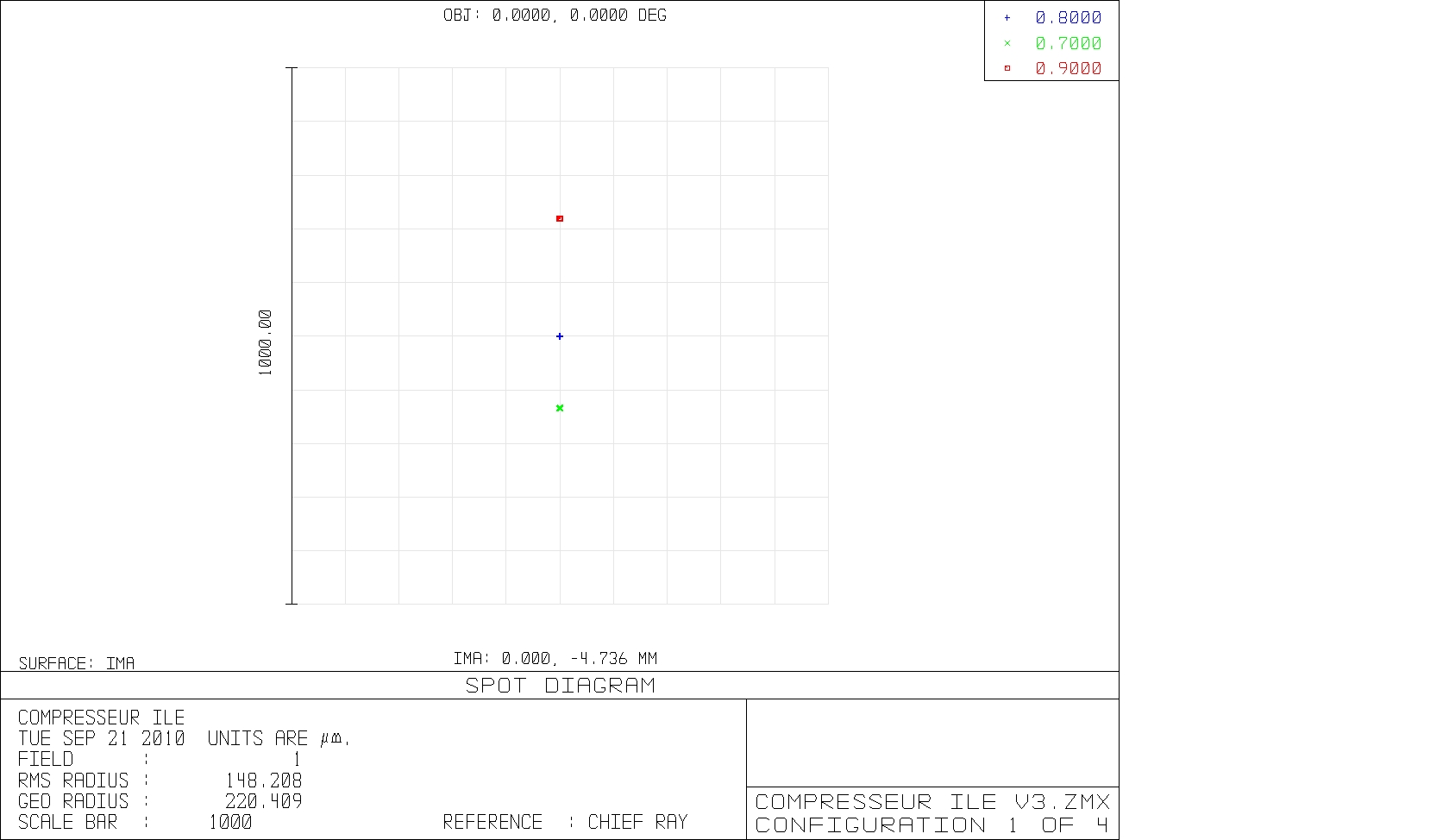 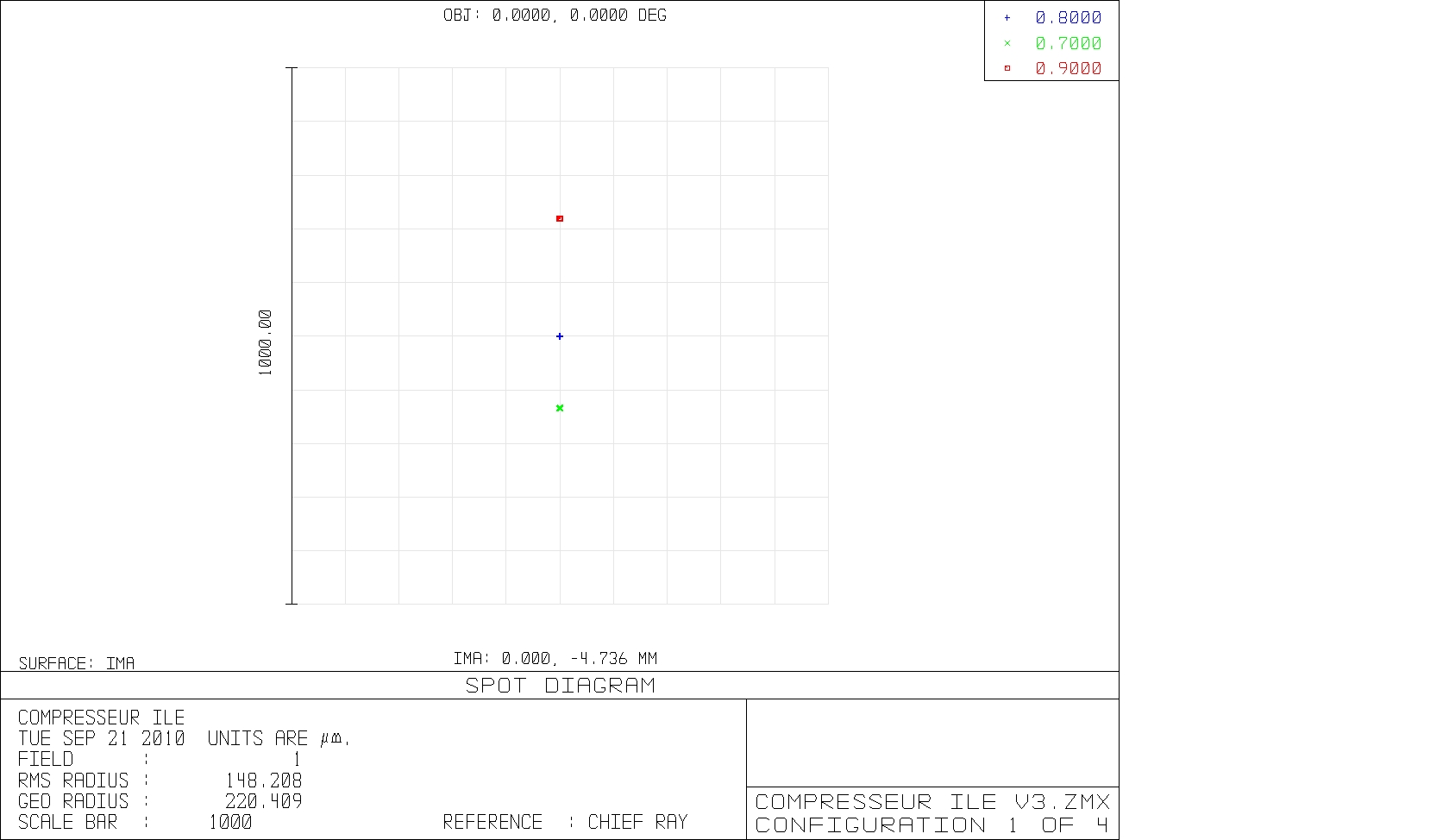 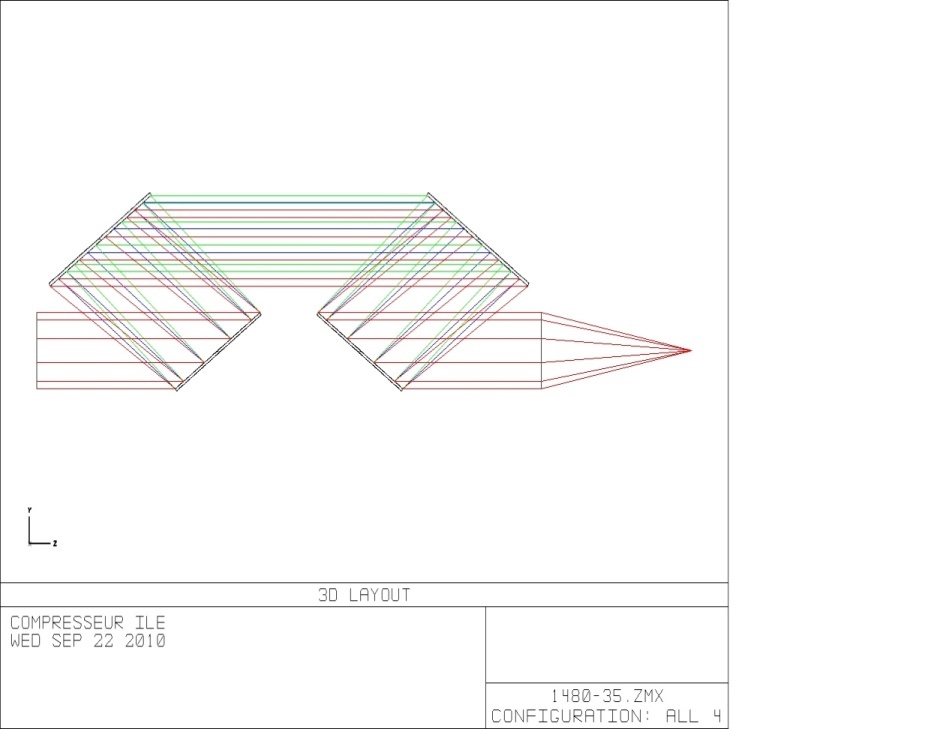 127 µm
226 µm
Spot diagram at the output of the compressor, after a perfect focal lens (f1000)
Spot diagram at the output of the compressor, after a perfect focal lens (f1000)
28/09/2010
Spectral phase management
Study and optimization of the stretcher specifications:
First step : stretcher and compressor gratings have 1480 gv/mm
Compressor charac.: 
1480 gv/mm
incidence = 56°
Zc = 950 mm
15 fs
28/09/2010
Materials dispersion compensation
System stretcher – amplifiers – compressor with 1480 gv/mm gratings
The amplification chain uses: Calcite, Silicium, Ti:Saph, etc…
Optimized stretcher charac.:
1480 gv/mm
incidence = 56.67°
Zc = 960.57 mm
28/09/2010
Optimized stretcher charac.: 
1429 gv/mm
incidence = 50.13°
Zc = 1160 mm
Changing the number of grooves: 
compensate the dispersion
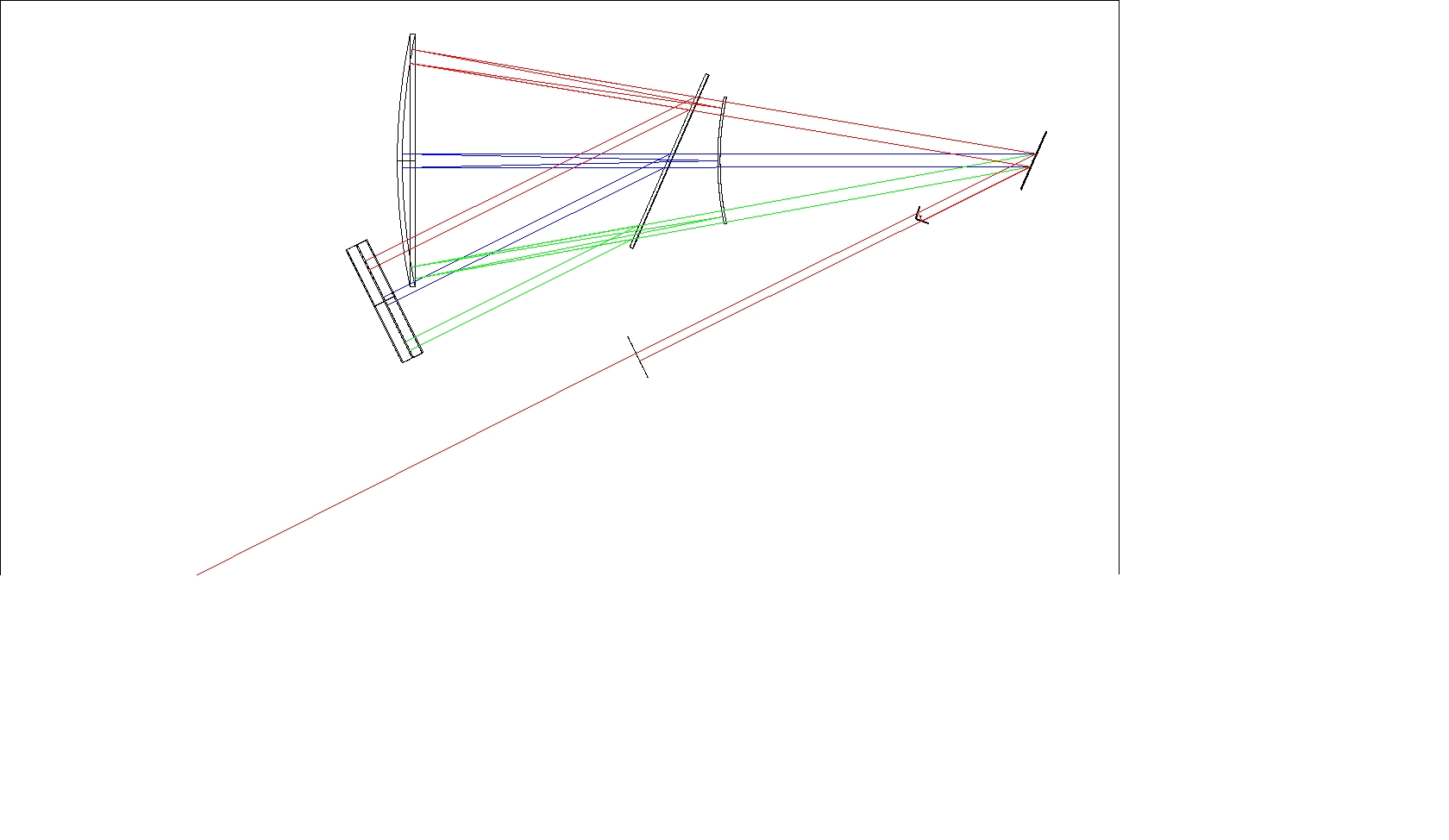 28/09/2010
Best compromise: 1450 gv/mm
Optimized stretcher charac.: 
1450 gv/mm
incidence = 55.4°
Zc = 974 mm
28/09/2010
Phase and duration for a 30 fs input pulse
The software is now able to suppress the phase along the whole spectrum
28/09/2010
Conclusion
By decreasing the number of grooves in the stretcher, we can:
Manage more dispersive materials in the amplification chain
Compensate part of material dispersion


The residual phase has to be compensated by a setup like a Dazzler to allow good recompression
28/09/2010
Conclusion and perspective
Stretcher and compressor have been dimensioned for a 15 fs pulse

Residual spectral phase still exists but should be actively controled by a Dazzler
Such pulse duration represents a challenge for the ILE project

To be done:
Stretcher will be installed in 2011
Livermore gold gratings will be received in 6 months
Compressor in 2013
Collaboration projects to increase the grating damage threshold
28/09/2010
Thank you for your attention !
28/09/2010